Open Budget Meeting
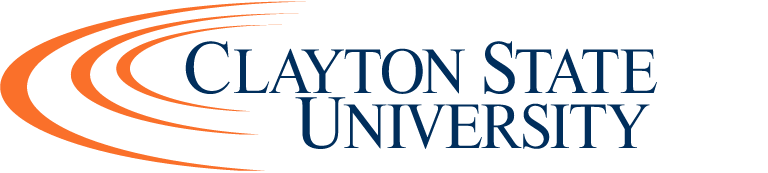 Budget and Finance
1
Open Budget Meeting
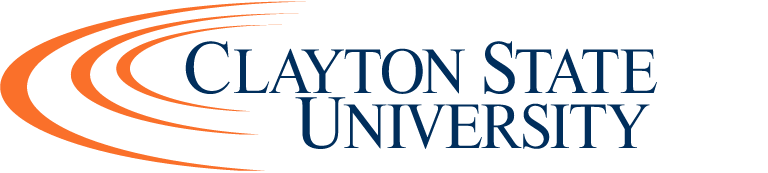 Budget and Finance
2
Open Budget Meeting
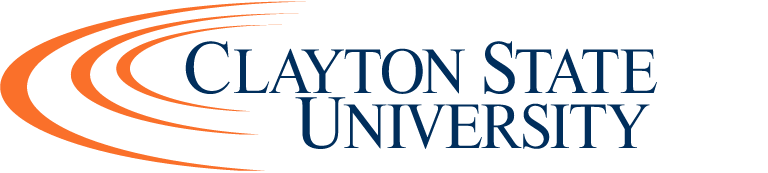 Budget and Finance
3
Open Budget Meeting
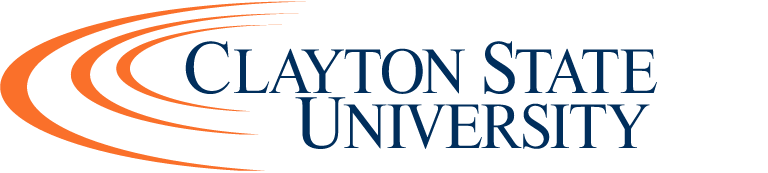 Budget and Finance
4
Open Budget Meeting
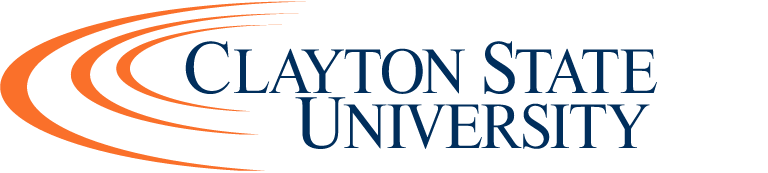 Budget and Finance
5
Open Budget Meeting
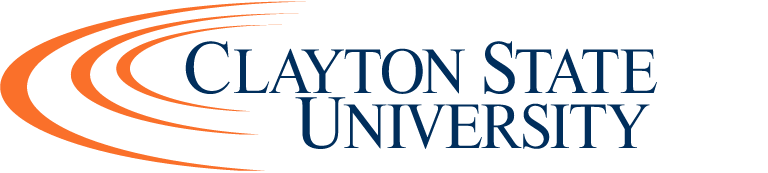 Budget and Finance
6